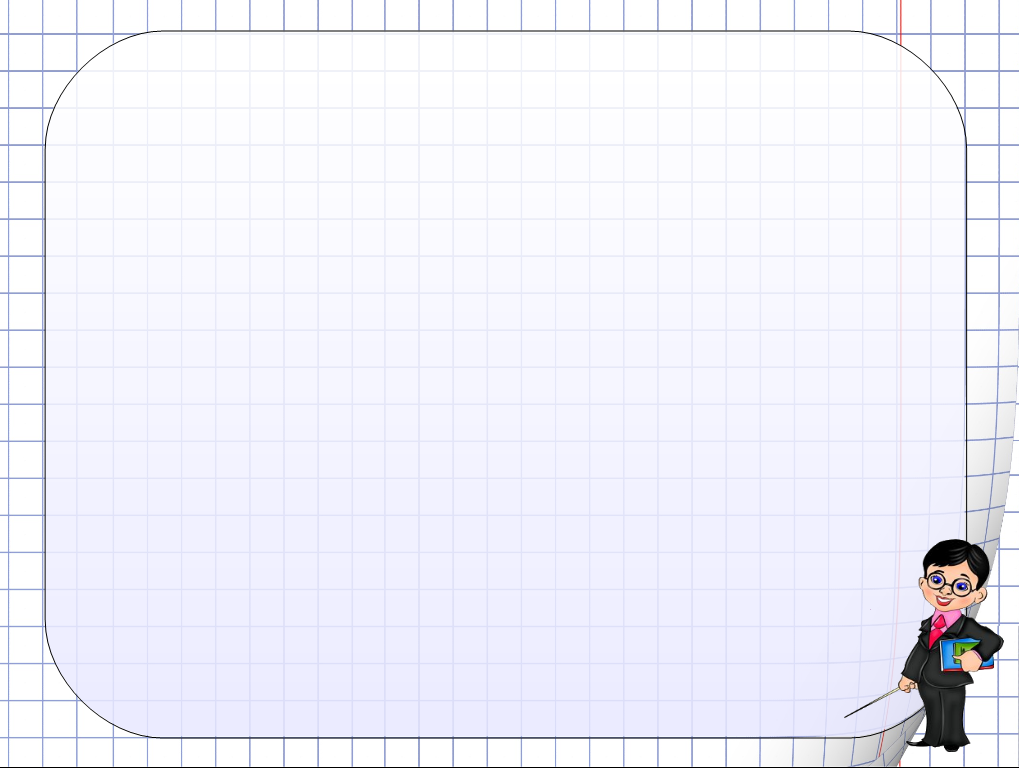 Математический диктант
1 вариант
2 вариант
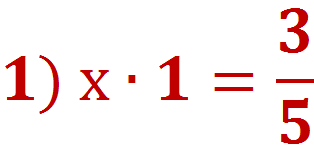 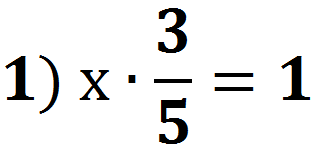 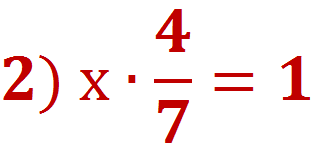 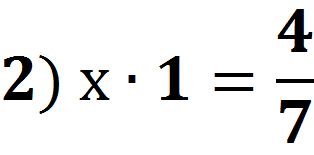 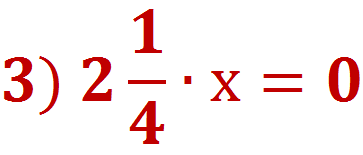 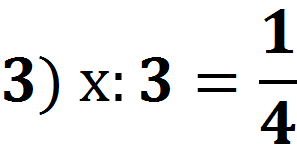 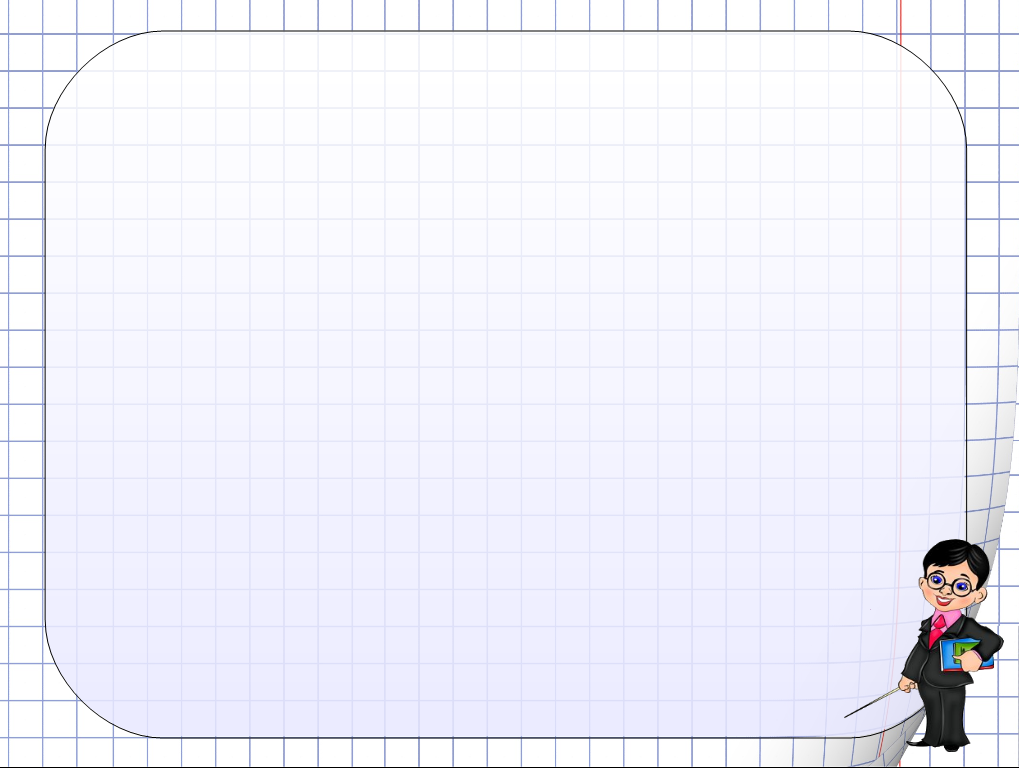 1 вариант
2 вариант
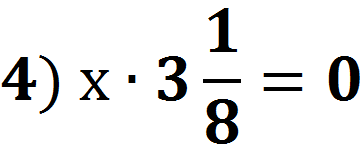 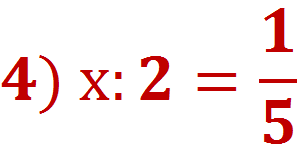 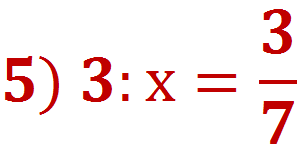 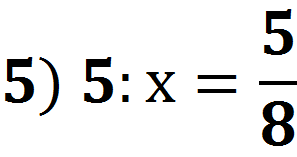 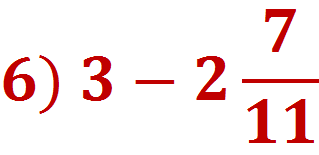 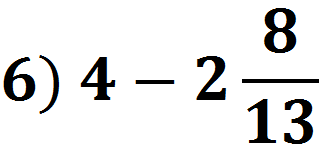 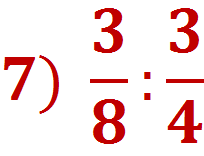 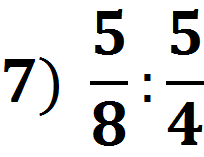 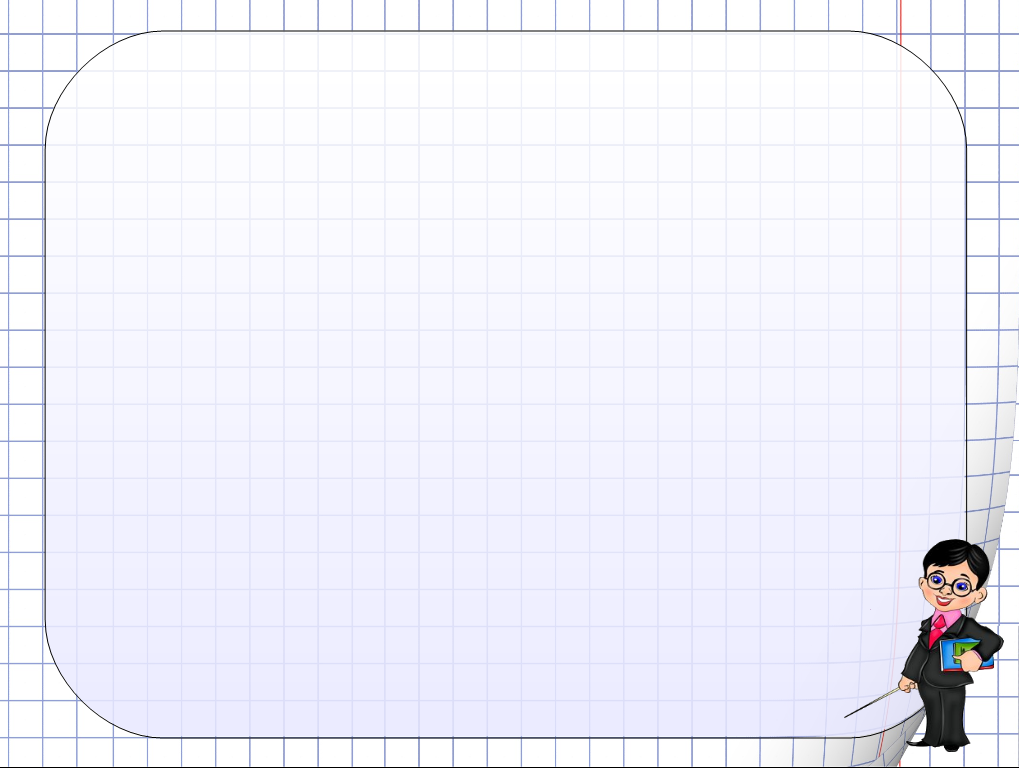 1 вариант
2 вариант
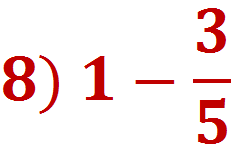 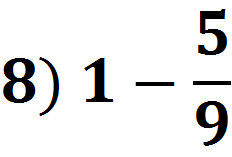 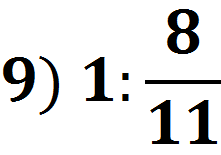 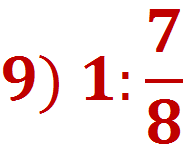 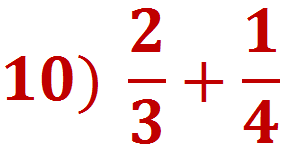 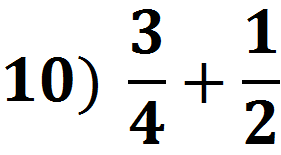 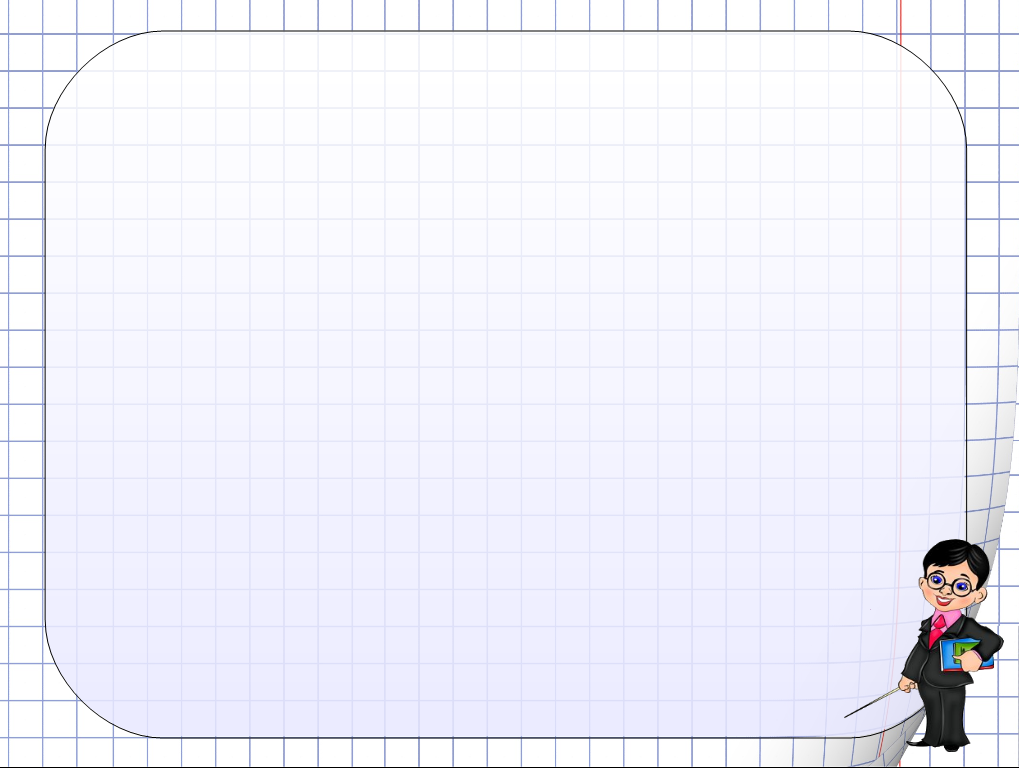 РЕШИТЬ УРАВНЕНИЯ:
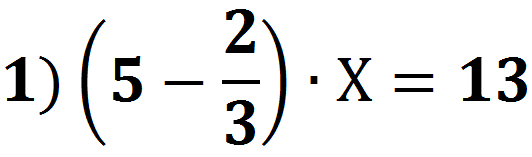 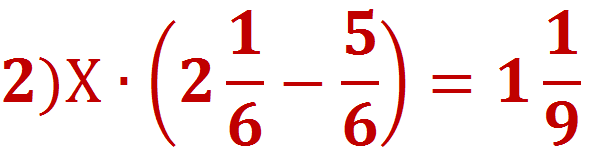 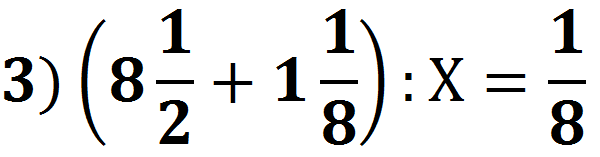 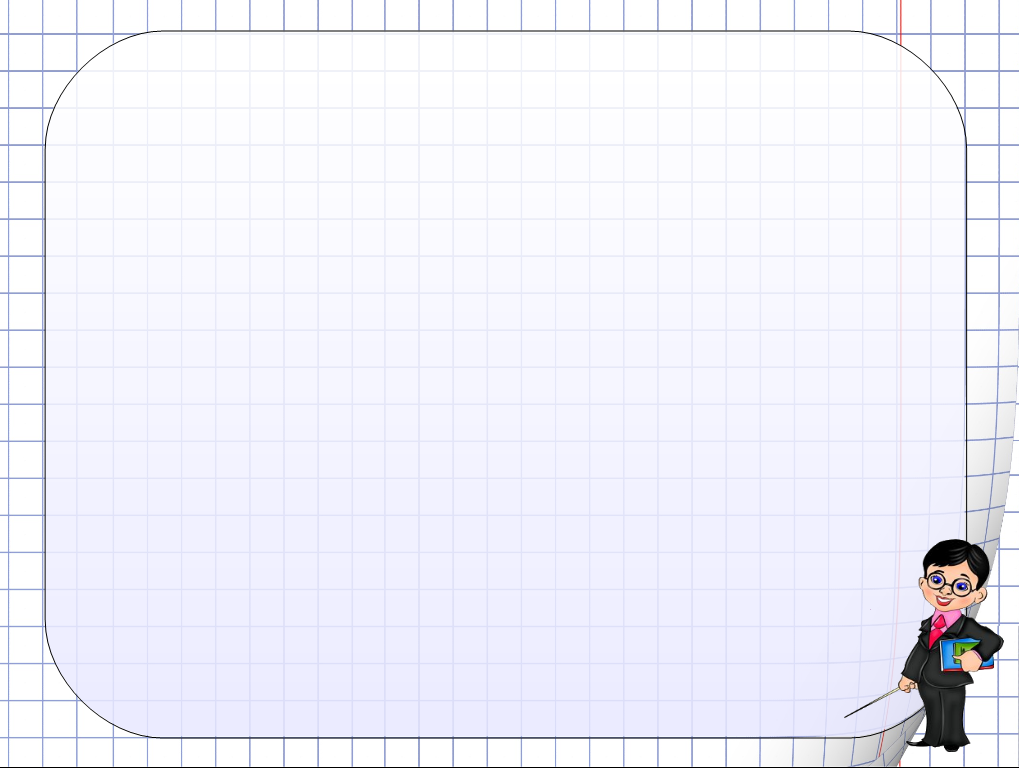 РЕШИТЬ ЗАДАЧУ, СОСТАВИВ УРАВНЕНИЕ
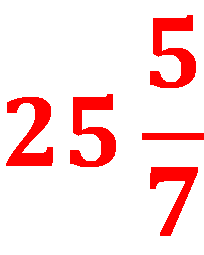 Сумма двух чисел равна       Первое число больше второго в 4 раза. Найдите эти числа.
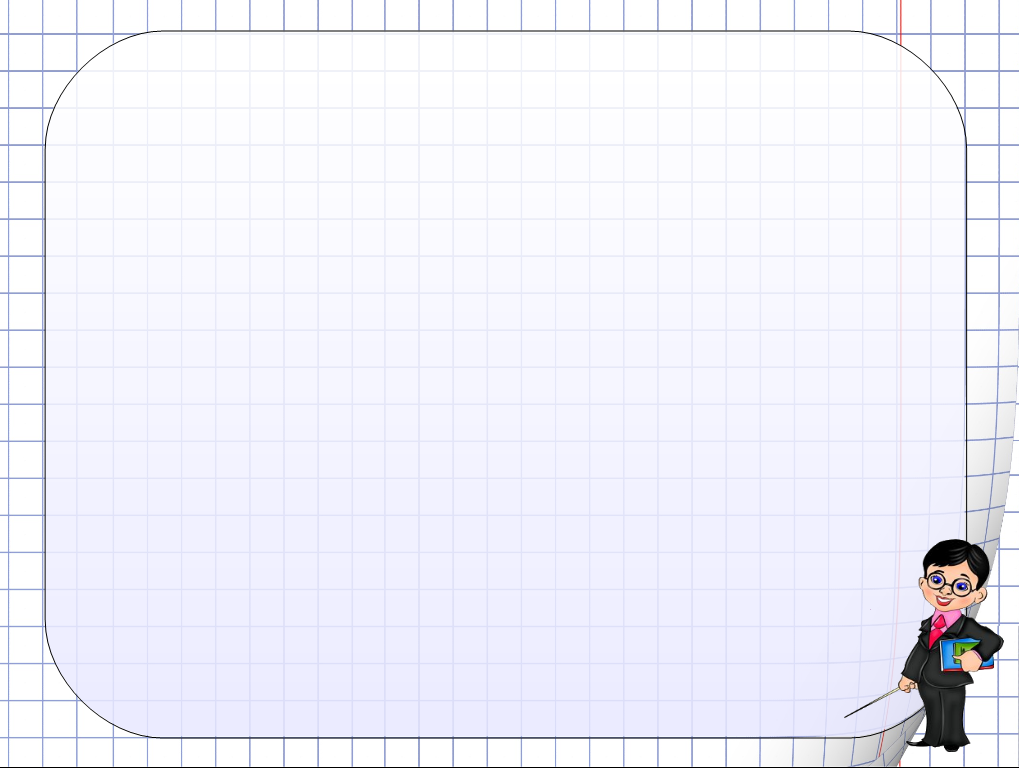 РЕШИТЬ ЗАДАЧУ, СОСТАВИВ УРАВНЕНИЕ
ЕСЛИ ЗАДУМАННОЕ ЧИСЛО УВЕЛИЧИЛИ В ТРИ РАЗА, ТО ПОЛУЧИЛИ ЧИСЛО , В ДВА РАЗА БОЛЬШЕ, ЧЕМ            .НАЙДИТЕ
 
ЗАДУМАННОЕ ЧИСЛО.
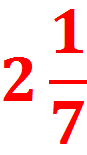